McDowell Technical Community College
Perkins Update
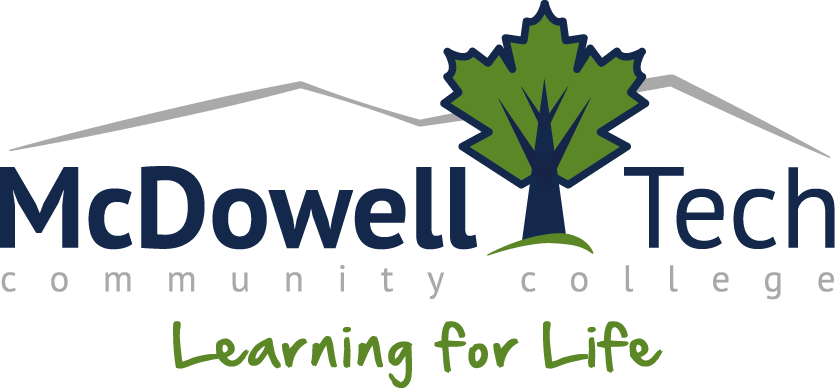 How the Perkins funds made a difference
New equipment for four CTE programs was purchased to aid in the learning process
The Program of Study is enhanced by the ability to teach concepts and content with hands-on use of current technology and equipment
CTE students are using equipment and technology currently found in the workplace
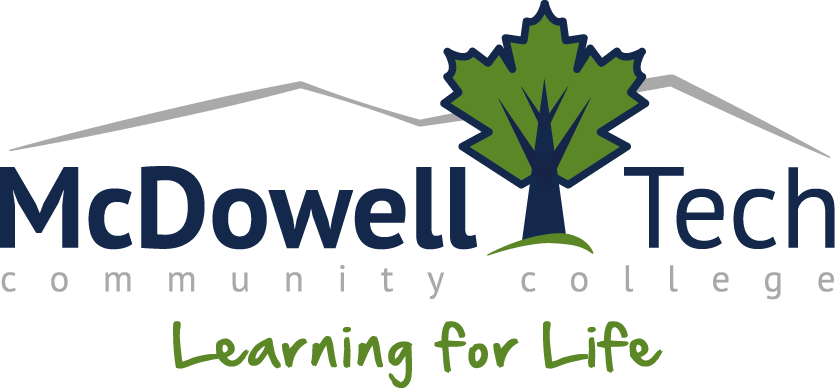 How MTCC conducted the comprehensive local needs assessment
Pathways reviewed:
Health Science programs-Nursing including Nurse Aide I 
Cyber Crime Technology
Cyber Crime Technology program approved to begin Fall, 2019.
Older desktop computers needed replacing
Cyber Crime Essentials lab package
Secondary Schools involvement
Communication with CTE Director, Secondary CTE Faculty, Secondary Prinicpal, Secondary Counselor
Discussed the data concerning the gaps identified in our CTE programs
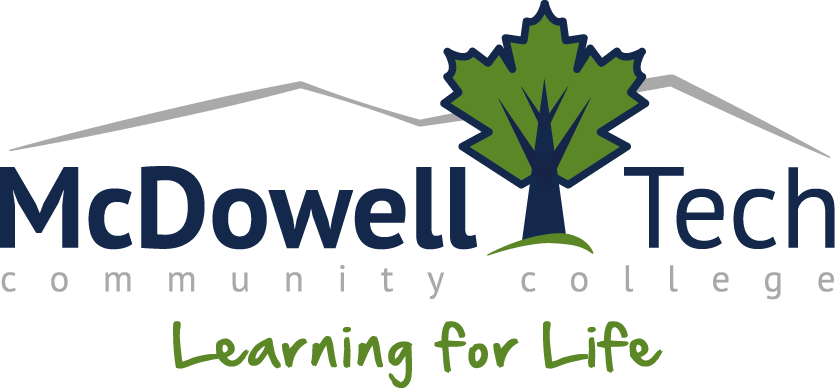 How MTCC conducted the comprehensive local needs assessment
WIOA Involvement
The Director of Economic, Workforce, Community Development 
     Isothermal Planning Development Commission for the Region C WDB
The Director agreed with our identified needs and supported our plan
Budget Update
Purchased a Creative Pen Display and a Projector for the Advertising & Graphic Design Program
Purchased an LED Full Spectrum Light Therapy device, Hot/Cold Steamers, and Towel Cabinets for the Esthetics Program
Purchased Mahle 75 Ton Press for the Automotive Systems Technology Program
Purchased a MacBook Pro and an iPad for the Web Design Program
Funding salary for new Cyber Crime Technology Instructor
Funding for this year will be very targeted on one program, Cyber Crime Technology
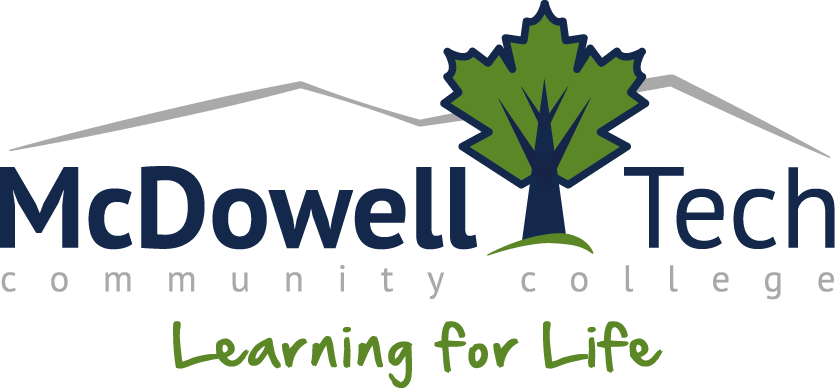